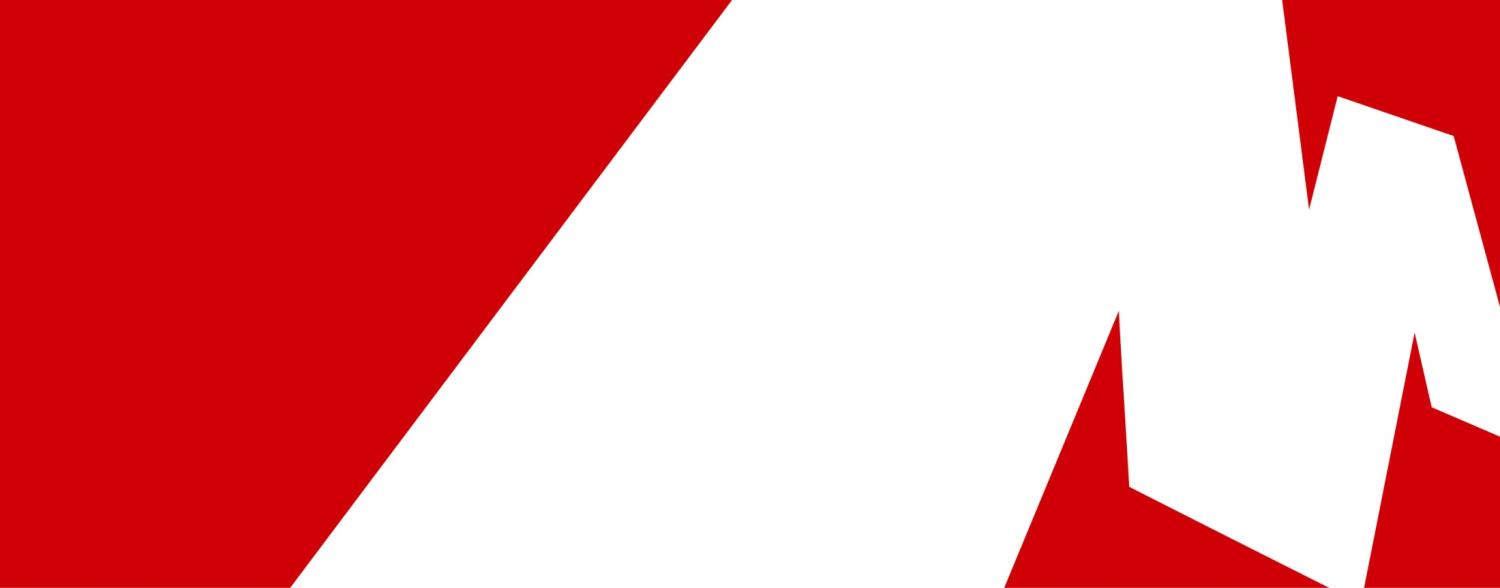 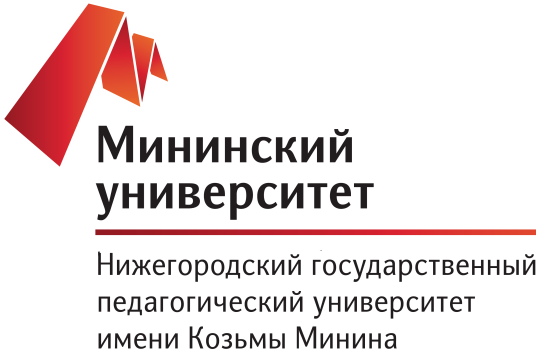 Институализация региональной модели педагогического образования: построение системы современных социальных сервисов
Александр Федоров, ректорЯрославль, 17 апреля 2013
ВСЕ, кто есть – продукт педобразования
2
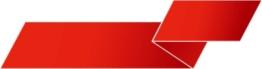 [Speaker Notes: 5.0.
ВСЕ, кто есть – это продукт педобразования
Специфика: овладеть компетенциями и научит им учить; парадокс: умение создавать новацию – умение сохранить/передать традицию; гражданственность, идеологичность, воспитание. Что в обществе еще выполняет миссию трансляции фундаментальных ценностей в модели 1:1 (от поколения к поколению, без лакун и дискретов)? Можно ли дистанционно научить гражданственности?
5.1
Системы педобразования в мире живут от реформы до реформы 8 – 12 лет: в чем причина постоянного обновления?
Педобразование как феномен по природе своей всегда должно обладать определенной степенью инерции. При этом общественный запрос – как контекст происходящего со школой, как частность, с педобразованием вообще – в отношении этого процесс-объекта варьируется: МАШИНА ВРЕМЕНИ – в определенный период общественного развития возникает потребность исполнять фундаментальную миссию по сохранению и трансляцию традиции от поколения к поколению, при том что педагогу не только необходимо научиться этому самому, но еще предстоит овладеть способностью научить этому других/учащихся/; в другой период общественного развития, который мы переживаем в данный момент в контексте фундаментального движения исторической платформы, возникает доминирование второй составляющей фундаментальной миссии педобразования – для педагога это задача научиться создавать новое и – научить создавать его других. В определенный условиями исторических сдвигов период развития общества от педагогического образования требуется первое или второе. Это неизбежная проблема – она никогда не будет снята. Баланс между первым и вторым настолько тонок и хрупок – хрустализирован – что, практически, недостижим.]
Мрачные перспективы
Дети учат родителей
Дети учатся без родителей
Дети учатся без учителей
Дети учатся без государства
Детям не нужны родители, семья, государство
3
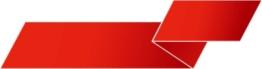 [Speaker Notes: Необходим новый особый вид социальных практик – не нужен «старый\мертвый учитель»
Необходим педагог - архитектор персонального мира ребенка\учащегося
Создание педагога не может быть частных делом региона, вуза или группы людей – это вопрос национального идентитета, столь же существенный как оборона и здравохранение
Позиция, отличная от технообразования: вне системы/\в системе: занять такую позицию для рефлексии, которая давала бы возможность видения лабиринта (общественная экосистема, алогоритмизирование которой полностью невозможно), а не погружения в него.]
Задачи развития
Необходим новый особый вид социальных практик – не нужен «старый\мертвый учитель»
Необходим педагог - архитектор персонального мира ребенка\учащегося
Создание педагога не может быть частных делом региона, вуза или группы людей – это вопрос национального идентитета, столь же существенный как оборона и здравоохранение
4
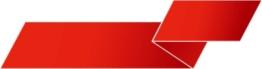 [Speaker Notes: Необходим новый особый вид социальных практик – не нужен «старый\мертвый учитель»
Необходим педагог - архитектор персонального мира ребенка\учащегося
Создание педагога не может быть частных делом региона, вуза или группы людей – это вопрос национального идентитета, столь же существенный как оборона и здравохранение
Позиция, отличная от технообразования: вне системы/\в системе: занять такую позицию для рефлексии, которая давала бы возможность видения лабиринта (общественная экосистема, алогоритмизирование которой полностью невозможно), а не погружения в него.]
Педобразование – управление будущим через человека
5
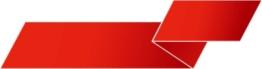 Визуализация: ПЕДАГОГ
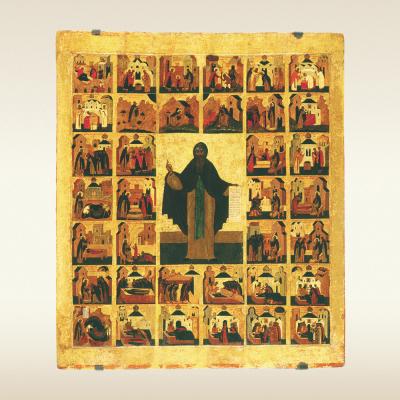 Образ педагога будущего: ИТМ
предметность
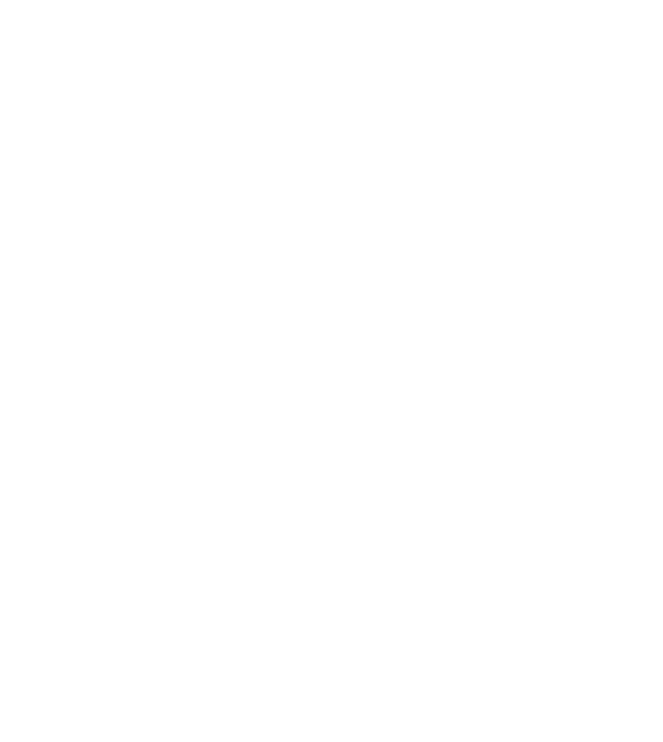 1. Навигатор знаний
2. Проектировщик изменений
3. Антрополог профессий
4. Диагност-корректировщик
5. Адопционист-лоялист
6. Прогностик-девелопер
7. Полилог
Личная
поливерсность
Коллективный ассоциатор
7
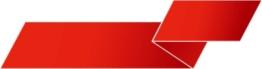 [Speaker Notes: «Педагог»: КЕМ НЕ ДОЛЖЕН И КЕМ ДОЛЖЕН БЫТЬ ЗАВТРА-СЕЙЧАС
[ : предметность:  группы сервисов нового типа α: навигатор знаний (знаниевый логист) – проектировщик применений («социальный продюсер», фабрикация действующих моделей) –  антрополог профессий (эксперт по экспертам) –  диагност-корректировщик – адопционист-лоялист (социализация, идеологичность, гражданственность) – прогностик-девелопер (создание образа будущего учащегося+разработка индивидуальных траекторий+анализ разработки стратегий) – полилог (групповая деятельность, организация коллективной экосистемы сообщества в разных семантиках, на разных языках)]
- личная поливерсность – данные сервисы α сочетаются в одном персональном мире
- коллективный ассоциатор – данные сервисы α сочетаются в рамках сообщества «Педагог 2.0» посредством объединения разных персональных центров]
РЕГИОНАЛЬНАЯ МОДЕЛЬ: НИЖЕГОРОДСКИЙ ВАРИАНТ
8
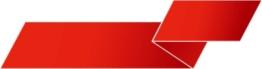 Педагогический холдинг: элементы и стейкхолдеры
Гуманитарный
Информационно-коммуникативный
Психолого-педагогический
Реализация проекта «Педагогика как философия будущего»
1 уровень
Кафедры ВУЗа
Прямая связь 
(Партнер - вуз)
Стратегические партнеры на уровне образовательного процесса
Стратегические партнеры на уровне научной деятельности
Формирование социального запроса, компетенций, портрета современного воспитанника, ученика
Базовая кафедра
Инновационный детский сад
Авторские программы, информационные ресурсы
Экспериментальные инновационные площадки
сетевой ресурс
К1
К2
Ведущие ВУЗы  России и зарубежья данного профиля
Ведущие ВУЗы  России и зарубежья данного профиля
К3
РИРО, ФИРО
Обратная связь
(Вуз – партнер)
Базовая кафедра
Авторская школа
Модуль основной образовательной программы
кафедра
кафедра
Базовая кафедра
кафедра
кафедра
Наша новая школа
кафедра
кафедра
К1
К2
Базовая кафедра
Спец. школы (физико-мате-матические, гуманитарные)
К3
Разработка программы по внедрению новый образовательный стандартов «ННШ»
Разработка совместных образовательных программ основных и дополнительных
Модель дополнительной образовательной программы
Информационные ресурсы
совместное участие в разработке нового курса лекций, подготовка учебных модулей для школы, д/сада
2 уровень
НИЛ
НИЛ
НИЛ
НИЛ
Совместная разработка НИОКР
НИЛ
НИЛ
НИЛ
НИЛ
Сеть создания ценности
Разработка совместных НИЛ в рамках научно-образовательных направлений
НИЛ
3 уровень
Грант
Совместная разработка грантов
Грант
Грант
Грант
Грант
Грантовый совет
Грант
Грант
Грант
Разработка совместных грантов в рамках научно-образовательных направлений
Грант
4 уровень
Участие в региональных советах
Диссертационный совет
Диссертационный совет
диссертация
диссертация
Дис. совет
Дис. совет
Дис. совет
Дис. совет
Диссертация
Диссертация
Науч. школа
Диссертация
Диссертация
Экспертный совет по профессиональной аккредитации
Участие в межрегиональных дис. советах и научных шкалах в рамках каждого научно-образовательного направления
Результат
Общественно – профессиональная и международная аккредитация 
образовательных программ
ТОРпеда
ОУ
ВПО
Учр
ДО
РегВл
1апа
Внешний
аудит
Развитие
ОО
ИРО
СПО
ДПО
Род
Проектирование «ТОРпеды»
название: образовательный округ/образовательное партнерство/партнёрство  в подготовке педагогических кадровпринцип: социально-экономическая среда с распределенным центром ответственностихарактеристики:- равноправие партнерства- вариативность процессов- открытость к развитию- открытость к внешней оценке - вариативный механизм межбюджетных отношений-  совет директоров - development center- единый центр прогнозирования- единый центр распределения
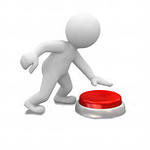 Проблемы взаимодействия рынка педагогического труда и сферы педагогического образования
Рынок труда
детские учреждения коррекционного типа
развивающие детские учреждения
школы, техникумы
дошкольные учреждения
Классификация профессий 
ЕТКС и пр. (устаревшие)
Профессиональный стандарт отсутствует
Сертификация, аттестация
Профессии, обеспечивающие реализацию НИ «Новая школа»
Механизмы обратной связи отсутствуют
Слабое взаимодействие
Классификация 
в образовании 
(не соответствует требованиям «Новой школы») Содержание не соответствует запросам работодателя
Образовательные стандарты
Система педагогического 
образования и дополнительного обучения педагогических кадров
Отсутствие учителя «Нового типа», учителя-инноватика
Оторванность образовательной траектории от основного заказчика. В программах обучения слабо учитывается расширение спектра педагогических компетенций, отсутствие проблемно – ориентированной подготовки учителей.
Отсутствие преемственности в уровнях образования, разобщенность образовательных стандартов, стандарты высшего педагогического образования и федерального государственного стандарта общего образования
Низкий уровень развития материальной базы на всех уровнях образования: не соответствующий реализации инновационных методов обучения, проектной деятельности. Отсутствие интеграции материальной базы.
Отсутствие профессиональ-
ного стандарта, отвечающего потребностям развития «Новая школа»
Отсутствие независимых моделей оценки педагогической готовности к диагностико- исследовательс-
кой деятельности учителя
Отсутствие системы дополнительного образования, базирующейся на системе оценок соответствия профессиональным требованиям
Межбюджетная разобщенность. Отсутствие эффективной системы совместной деятельности учреждений НПО, СПО, ВПО, НИРО по развитию  системы  педагогического образования
Отсутствие диагностики проблем адаптации выпускников, проблем реализации педагогической деятельности
Отсутствие Центров оценки, сертификации педагогической готовности. Отсутствие центров диагностики и прогнозирования, форсайт-исследований потребностей педагогических кадров
Регионализация педагогического образования – стратегическая задача по развитию кадрового потенциала России
Увеличение доли клинических практик
Опережающая апробация в профессии
Проблемно – ориентированное обучение
Контроль входа и выхода в подготовке  кадрового ресурса для ННШ
Устранение межбюджетной разобщенности
Консолидация ресурсов на решение задач развития образования и региона
Министерство образования и науки РФ      Региональное министерство образования
Региональный центр дополнительного образования
Центр прогнозирования кадрового развития
Региональный          педагогический         ВУЗ Нового
Интеграция
дошкольные учреждения
педагогические колледжи
Интеграция
Интеграция
интеграция
Педагоги-ческий ВУЗ
Интеграция
Интеграция
школы
интеграция
интеграция
учреждения коррекционного типа
интеграция
школа одаренных детей
Центр оценки и  сертификации педагогический кадров
НИРО
Задачи, которые необходимо решать Национальному  совету учителей НСУ
Создать национальный классификатор педагогических профессий , основанных на новых видах  педагогической деятельности в контексте  НИ «Наша новая школа» в соответствии с которыми будут разрабатываться профессиональные стандарты.
1.1.  Разработать модель отраслевой структуры, которая будет вести мониторинг развития отрасли, готовить прогнозные оценки потребности в кадрах, разрабатывать и обновлять отраслевые профессиональные стандарты и квалификации
1.2. Разработать модели и прототипы отраслевого классификатора профессий для обновления единого российского классификатора профессий.
2. Разработать открытую и гибкую рамку квалификаций, создающую основу создания отраслевых квалификационных рамок. 
2.1. Разработать проект стратегии формирования Национальной системы педагогических квалификаций, включающую в себя систему обеспечения качества и оценки компетенций, с последующим направлением ее  Правительству РФ.
2.2. Сформировать перечень уровней и каталог квалификаций;
3. Создать инструментарий для описания профессионального стандарта и сформировать эти стандарты;
3.1. Создать единую методологическую и методическую базу,  разработать с привлечением стейкхолдеров отраслевые профессиональные стандарты;
4. Создать и отработать процедуру (правила и механизмы) признания (регистрации) профессиональных стандартов и квалификаций и их распространения
5. Создать систему образовательных стандартов, основанных на профессиональных стандартах
6. Создать каталог программ обучения (учебных модулей), основанный на профессиональных стандартах
7. Создать систему оценки, подтверждения, сертификации, аккредитации результатов образования и обучения.
8. Разработать    бизнес – модель взаимодействия  заинтересованных лиц и субъектов процесса  сертификации
Национальный центр сертификации в педагогической области
Национальный  совет учителей
Открытый реестр сертифицированных специалистов в педагогической области
Зарубежные партнеры (совместное изучение и обобщение опыта)
Совет ректоров
Разработка и коррекция классификатора профессий
Совет ректоров педагогических ВУЗОВ
Профессиональный стандарт - ПС
Сертификация
Министерство образования и науки РФ
Экспертиза ФГОС на соответствие ПС
Региональное министерство образования
обратная связь
обратная связь
Образовательный стандарт - ФГОС
Результат обучения
УМО в педагогической области, Коррекция ФГОС
Центры повышения квалификации
(модульные программы под ед.стандартов, на базе полученных результатов сертификации)
Будущее педагогического университета
ВНЕШНЯЯ СРЕДА
Позиция учредителяв отношениинеэффективных вузови педобразования
Региональное разнообразиеи неравномерность распределения кадров
Привлекательность профессии педагога
Позиция региона
Демография
ВНУТРЕННЯЯ СРЕДА
Кадровый потенциал
Финансовое состояниеи система мотивации
Политика в области качества образования
Программа развитияи целевые индикаторы
Обеспечение тактики и логистики эффективизации
Системные модели работыс работодателем и клиентом
17
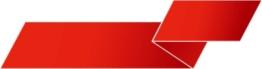 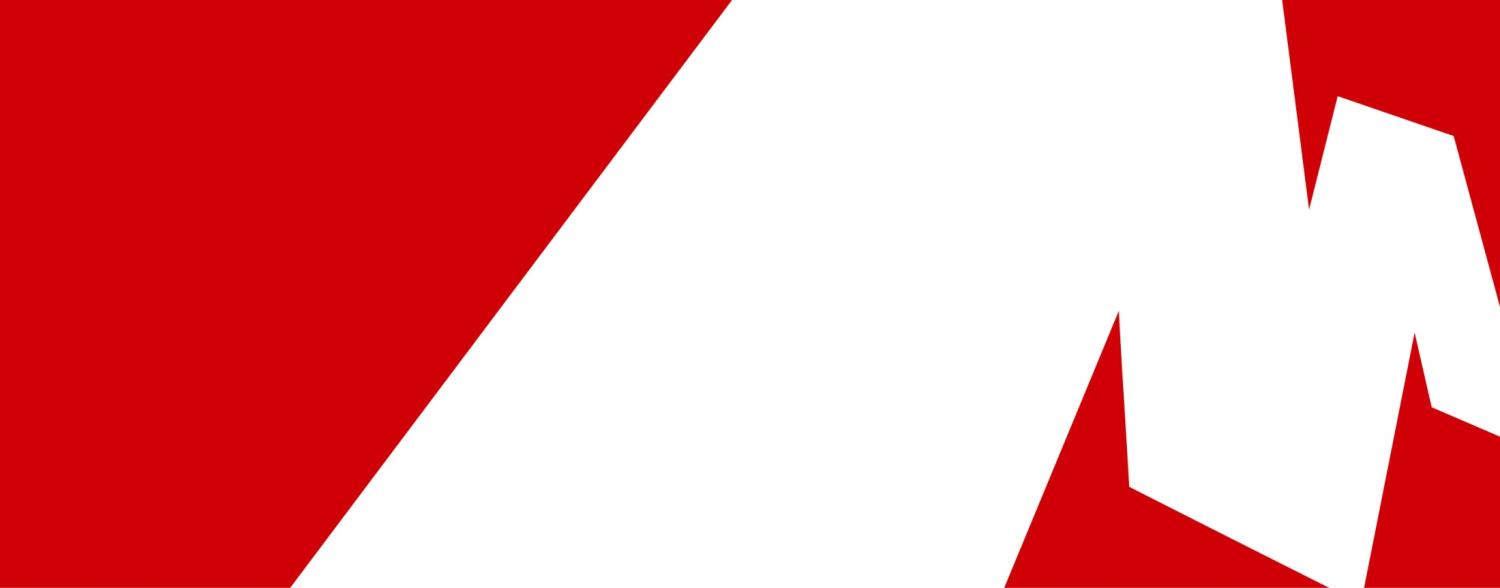 Спасибо за внимание
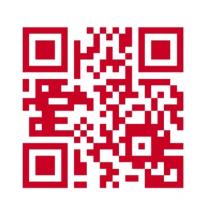 mininuniver.ru